Chapter 16
Chemical Equilibrium
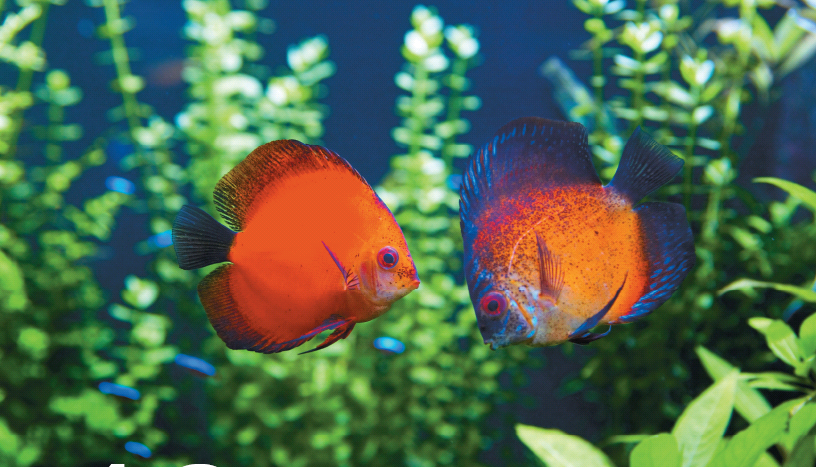 Keeping fish in an aquarium requires maintaining an equilibrium among the living organisms and the water.
Introduction to General, Organic, and Biochemistry 10e
John Wiley & Sons, Inc
Morris Hein, Scott Pattison, and Susan Arena
Reversible Reactions
Most chemical reactions are reversible.  They consist of a forward reaction (reactants are converted into products) and a reverse reaction (the products are converted back into reactants.)
A + B  C + D (forward reaction)
C + D  A + B (reverse reaction)
Eventually, the rate of the forward reaction is equal to the rate of the reverse reaction.  This is the point when equilibrium is attained.
A + B          C + D
→
→
Copyright 2012 John Wiley & Sons, Inc
Reversible Reactions
We measure the equilibrium vapor pressures at different temperatures to generate the vapor pressure curve.
liquid + heat        vapor
Forward reaction:  liquid + heat  vapor (evaporation)
Reverse reaction:  vapor  liquid + heat (condensation)
At equilibrium, the 
rate of evaporation = rate of condensation 
and the vapor pressure of the liquid is no longer changing with time.
→
→
Copyright 2012 John Wiley & Sons, Inc
Reversible Reactions
brown gas 2NO2(g)         N2O4(g) colorless gas
Forward reaction:  2NO2(g)  N2O4(g) + heat
Reverse reaction: N2O4(g) + heat 2NO2(g)
→
→
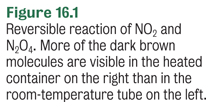 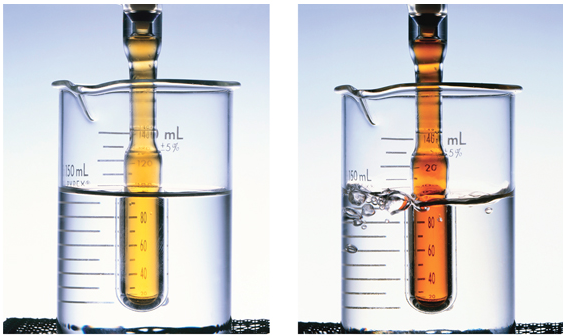 25°C
90°C
Copyright 2012 John Wiley & Sons, Inc
Rates of Reactions
The study of reaction rates and reaction mechanisms is known as chemical kinetics.
What factors affect the rate reaction?
	Frequency of collisions between reactants 	(concentration effects)
	Energy of the collisions needed for effective collisions between reactants 	
		(temperature and catalytic effects)
Copyright 2012 John Wiley & Sons, Inc
Rates of Reactions and Equilibrium
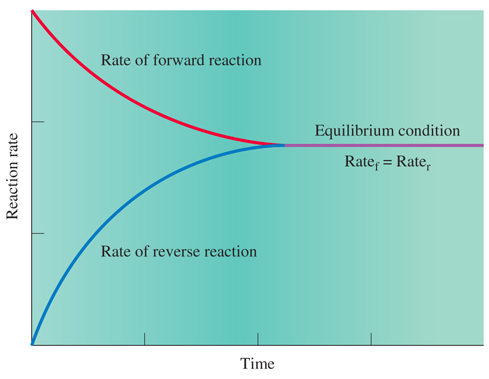 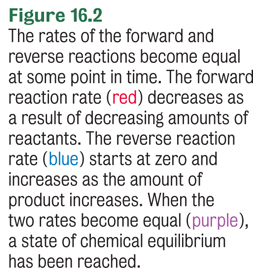 Copyright 2012 John Wiley & Sons, Inc
Chemical Equilibrium
Any system at equilibrium represents a dynamic state in which two or more opposing processes are taking place simultaneously at the same rate.
Chemical equilibrium:  
Rateforward reaction = Ratereverse reaction

HF(aq) + H2O(l)       H3O+(aq) + F-(aq)
At equilibrium, the HF is ionizing at the same rate that it is reforming, so the concentrations of HF, F- and H3O+ are constant.
→
→
Copyright 2012 John Wiley & Sons, Inc
Your Turn!
Equilibrium is reached in a chemical reaction when
The reactants are completely consumed
The concentrations of all reactants and products become equal 
The rates of the opposing reactions become equal
The forward and reverse reactions stop
Copyright 2012 John Wiley & Sons, Inc
Le Châtelier’s Principle
If a stress is applied to a system in equilibrium, the system will respond in such a way as to relieve that stress and restore equilibrium under a new set of conditions.
What kinds of things stress chemical equilibria?
	Changes in concentration, temperature and volumes of gases.
Copyright 2012 John Wiley & Sons, Inc
Effect of Concentration
Consider the reaction: 3H2(g) + N2(g)      2NH3(g) 
At equilibrium, Ratef = Rater.
We add H2 to the equilibrium system which increases Ratef and more NH3 is made and a stoichiometric amount of N2 and H2 is used up.
As [NH3] increases, Rater increases and the Ratef slows down as reactants are used up.
Eventually the system returns to equilibrium.
→
→
Copyright 2012 John Wiley & Sons, Inc
Adding Reactant to the System at Equilibrium
3H2(g) + N2(g)       2NH3(g)
In the end, you will have more H2 and NH3 than you had initially and less N2.  The equilibrium shifted right!
This table summarizes the changes:
→
→
Copyright 2012 John Wiley & Sons, Inc
Reactant      Product
→
→
Copyright 2012 John Wiley & Sons, Inc
[Speaker Notes: You can predict the result of changing a condition of a system at equilibrium by categorizing the change as one of the four stressors.]
Effect of Concentration
Cu2+(aq) + 4NH3(aq)       [Cu(NH3)42+](aq)
pale blue			royal blue
What color will you see if aqueous ammonia is added to a medium blue solution containing the above equilibrium?
Adding ammonia will 
cause a shift right, 
resulting in an increase 
in the royal blue ion!
→
→
Copyright 2012 John Wiley & Sons, Inc
HC2H3O2(aq) +H2O(l)       H3O+(aq) + C2H3O2- (aq)
Adding NaC2H3O2 to a pH 2.87 solution will
increase the [C2H3O2-] 
cause an increase in the rate of the reverse reaction and result in a shift left
decrease the [H3O+] and increase the pH
→
→
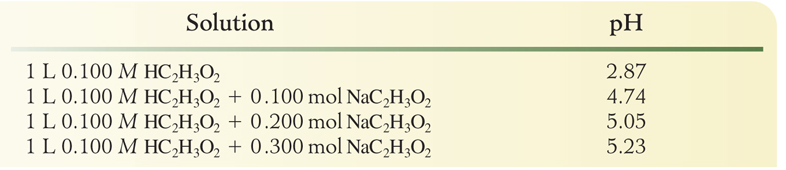 Copyright 2012 John Wiley & Sons, Inc
HC2H3O2(aq) +H2O(l)       H3O+(aq) + C2H3O2- (aq)
Adding NaOH to a pH 2.87 solution will
decrease the [H3O+] as the hydroxide neutralizes the hydronium ion.
cause an decrease in the reverse reaction and result in a shift right
→
→
Copyright 2012 John Wiley & Sons, Inc
Your Turn!
In which direction will the point of equilibrium shift when the concentration of nitrogen increases in the following equilibrium?  
 3H2(g) + N2(g)      2NH3(g)
Shift to the right
Shift to the left
No shift
→
→
Copyright 2012 John Wiley & Sons, Inc
Your Turn!
In which direction will the point of equilibrium shift when the concentration of chloride ion increases in the following equilibrium?  
 AgCl(s)         Ag+(aq) + Cl-(aq)
 
Shift to the right
Shift to the left
No shift
→
→
Copyright 2012 John Wiley & Sons, Inc
Your Turn!
What color will the following equilibrium be if HCl is added which will decrease the ammonia concentration?  
 Cu2+(aq) + 4NH3(aq)       [Cu(NH3)42+](aq)
		pale blue                            royal blue

 pale blue 
royal blue
No shift
→
→
Copyright 2012 John Wiley & Sons, Inc
Your Turn!
In the following equilibrium; as I2(g) is added, the concentration of H2(g) will
 H2(g) + I2(g)        2 HI(g)
Increase
Decrease
Remain the same
→
→
Copyright 2012 John Wiley & Sons, Inc
Effect of Changes in Volume
A decrease in volume in a gas phase reaction will increase the pressure of all gases (reactants AND products).
The balanced equation determines whether the change will cause a shift left to make more reactant or a shift right to make more product.
The reaction will shift to the side with the smaller number of molecules of gas.
Copyright 2012 John Wiley & Sons, Inc
Effect of Changes in Volume
How will a decrease in container volume affect the equilibrium concentration of ammonia in the reaction:
3H2(g) + N2(g)         2NH3(g) 
4 moles of gas  2 moles of gas
The equilibrium will shift to the right, making more NH3.
→
→
Copyright 2012 John Wiley & Sons, Inc
Effect of Changes in Volume
How will a decrease in container volume affect the equilibrium concentration of hydrogen in the reaction:
H2(g) + I2(g)         2HI(g) 
2 moles of gas  2 moles of gas
The equilibrium will not shift, so the amount of hydrogen will not change.
→
→
Copyright 2012 John Wiley & Sons, Inc
Your Turn!
In which direction will equilibrium shift when the volume of the reaction vessel decreases in the following equilibrium?  
PCl5(g)         PCl3(g) + Cl2(g)
 
Shift to the right
Shift to the left
No shift
→
→
Copyright 2012 John Wiley & Sons, Inc
Your Turn!
In which direction will equilibrium shift when the volume of the reaction vessel increases in the following equilibrium?  
 2CO2(g)         2CO(g) + O2(g)
 
Shift to the right
Shift to the left
No shift
→
→
Copyright 2012 John Wiley & Sons, Inc
Your Turn!
In which direction will equilibrium shift when the volume of the reaction vessel increases in the following equilibrium?  
AgCl(s)         Ag+(aq) + Cl-(aq) 
Shift to the right
Shift to the left
No shift
Pressure and volume changes only affect gases!
→
→
Copyright 2012 John Wiley & Sons, Inc
Effect of Temperature
An increase in temperature increases the rate of both the forward and reverse reactions because of the increase in the kinetic energy of the collisions.
However, the application of heat to increase the temperature favors the reaction where heat is a reactant (heat is absorbed).
A + heat         B (endothermic reaction)
Adding heat will shift the equilibrium to the right.
A          B + heat (exothermic reaction)
Adding heat will shift the equilibrium to the left.
→
→
→
→
Copyright 2012 John Wiley & Sons, Inc
Effect of temperature
brown gas 2NO2(g)         N2O4(g) colorless gas + heat
 Increasing the temperature favors the reverse reaction shifting the equilibrium left.
→
→
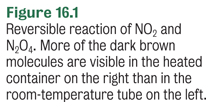 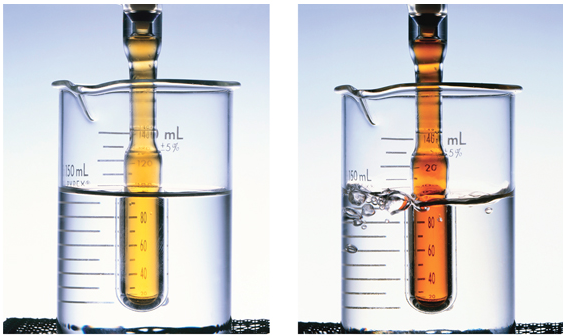 25°C
90°C
Copyright 2012 John Wiley & Sons, Inc
Effect of Temperature
How will an increase in temperature affect the equilibrium concentration of ammonia in the reaction:
3H2(g) + N2(g)         2NH3(g) +  92.5 kJ
The reaction is exothermic (heat is a product).
To increase the temperature, heat must be added.
The reverse reaction is favored and the equilibrium will shift to the left.
Ammonia will decrease.
→
→
Copyright 2012 John Wiley & Sons, Inc
Your Turn!
In which direction will equilibrium shift when the reaction vessel is cooled in the following equilibrium?  
88kJ + PCl5(g)         PCl3(g) + Cl2(g)
 
Shift to the right
Shift to the left
No shift
→
→
Copyright 2012 John Wiley & Sons, Inc
Effect of Catalysts
A catalyst is a substance that influences the rate of a reaction but can be fully recovered at the end of the reaction.
A catalyst does not shift the equilibrium or change the yield of either reactants or products.
A catalyst lowers the energy of activation of the reaction and thus affects the rate of the reaction.
The activation energy is the minimum energy required for the reaction to occur.
Copyright 2012 John Wiley & Sons, Inc
Reaction Energy Diagram
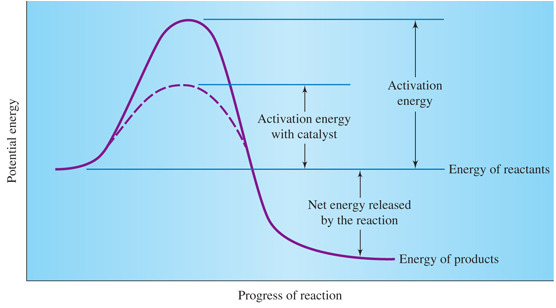 Copyright 2012 John Wiley & Sons, Inc
[Speaker Notes: Figure 16.3  Energy diagram for an exothermic reaction
Energy is put into the reaction (activation energy) to initiate the process.  In the reaction shown, all of the activation energy and the net energy are released as the reaction proceeds to products.  Note that the presence of a catalyst lowers the activation energy but does not change the energies of the reactants or the products.]
Your Turn!
In which direction will the point of equilibrium shift when a catalyst is added to the following equilibrium system?                                   
3H2(g) + N2(g)         2NH3(g) +  92.5 kJ
Shift to the right
Shift to the left
No shift
→
→
Copyright 2012 John Wiley & Sons, Inc
Buffer Solutions
A buffer solution resists changes in pH when diluted or when small amounts of acid or base are added.
Buffer solutions can be made by mixing together (usually in equimolar amounts) either
a weak acid with a salt containing its conjugate base
a weak base with a salt containing its conjugate acid
The buffer capacity of the solution is the extent to which the buffer can absorb added acid or base and still maintain the pH.
Copyright 2012 John Wiley & Sons, Inc
Buffer Solutions
Consider a buffer made of 0.1 M HC2H3O2 and 0.1 M NaC2H3O2.
The solution contains an acid (HC2H3O2) to neutralize added base so the pH doesn’t change:
OH-(aq) + HC2H3O2(aq)         C2H3O2 -(aq) + H2O(l)

It also contains a base (C2H3O2-) to neutralize added acid so the pH doesn’t change:
H3O+(aq) + C2H3O2 -(aq)             HC2H3O2(aq)+ H2O(l)
→
→
→
→
Copyright 2012 John Wiley & Sons, Inc
Buffer Solutions
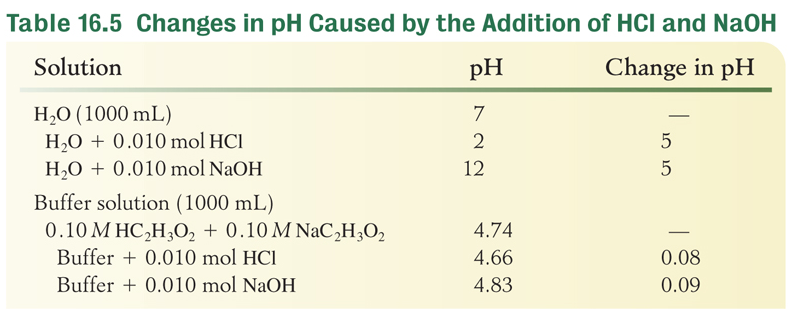 Copyright 2012 John Wiley & Sons, Inc